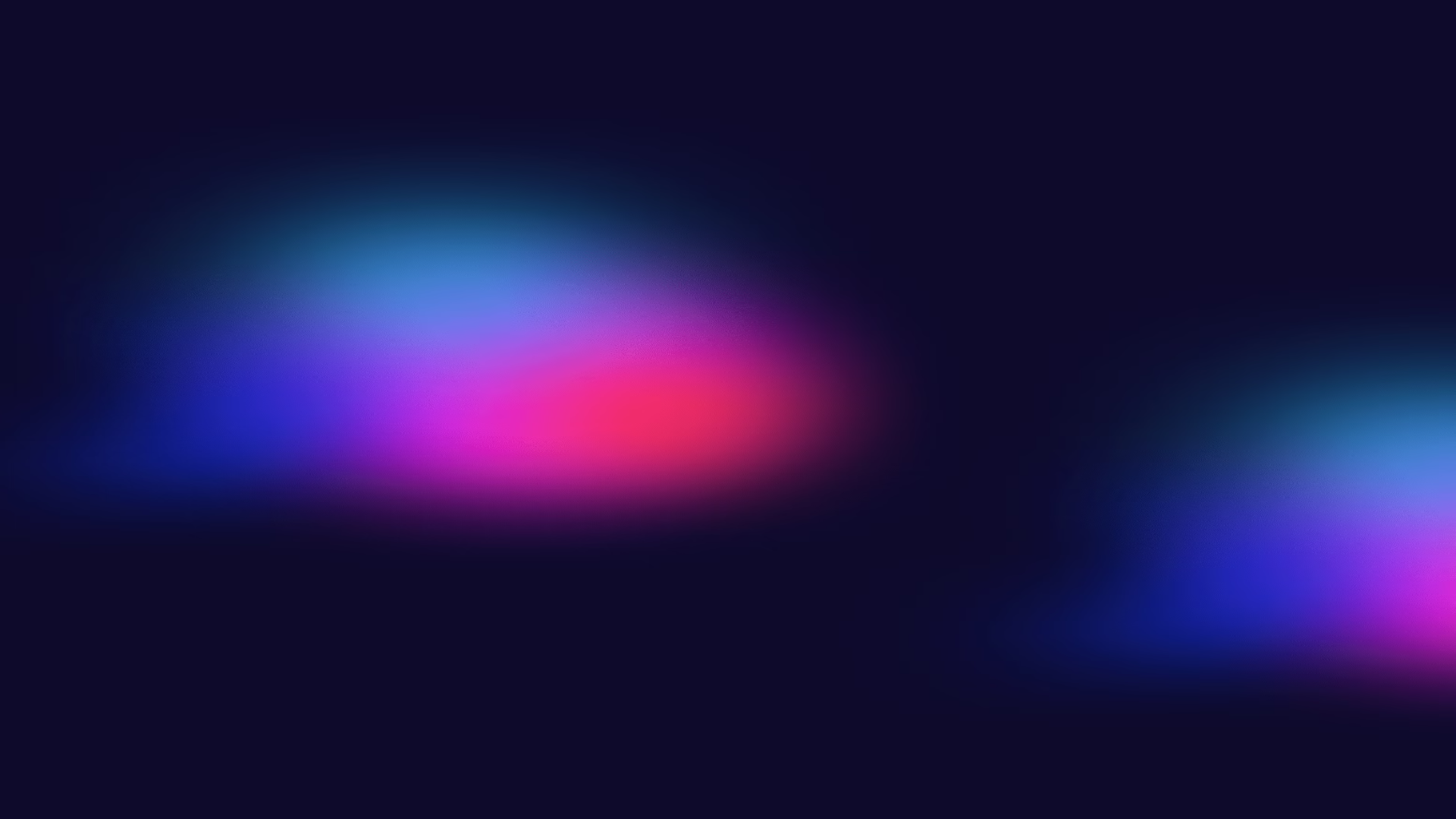 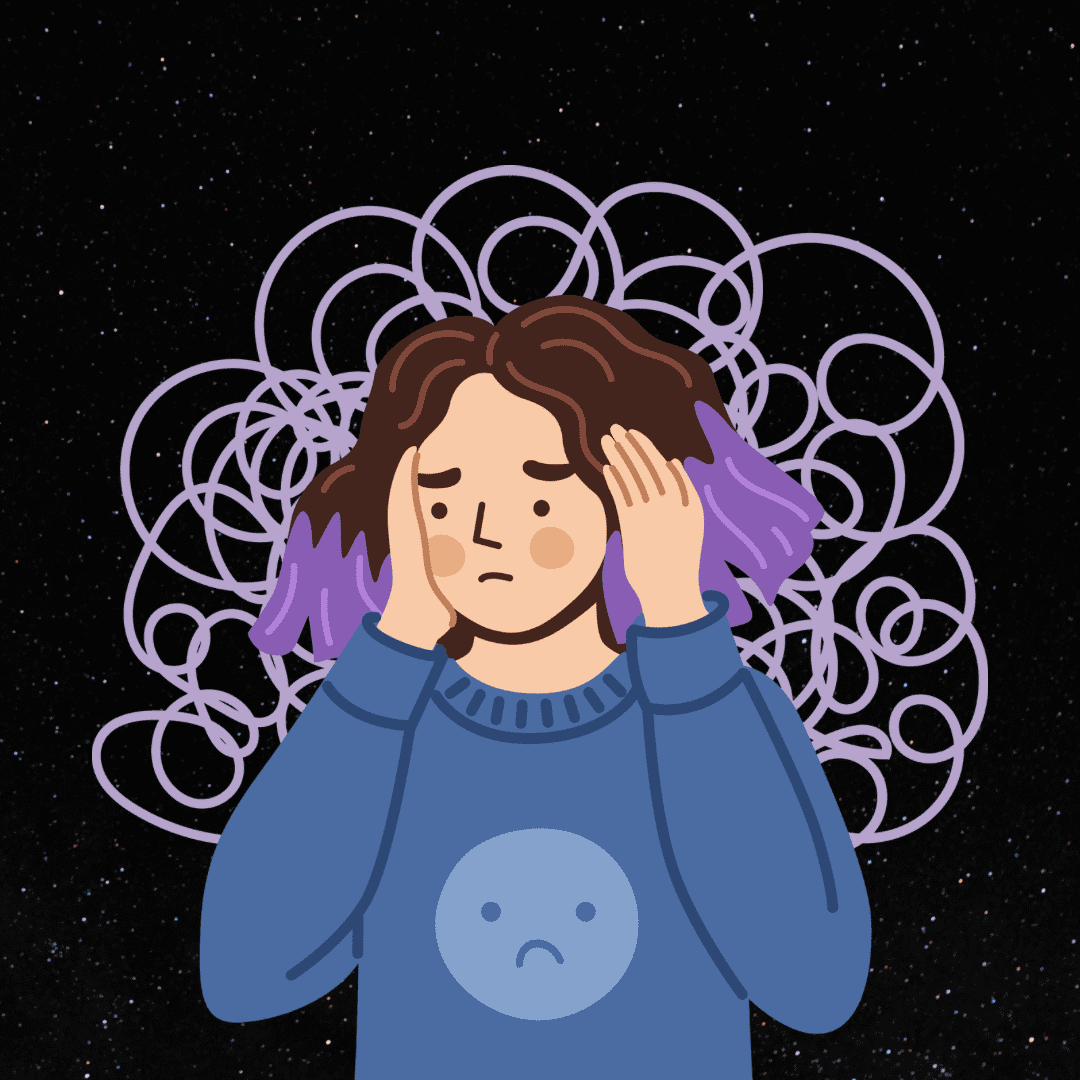 Дитяча 
тривожність
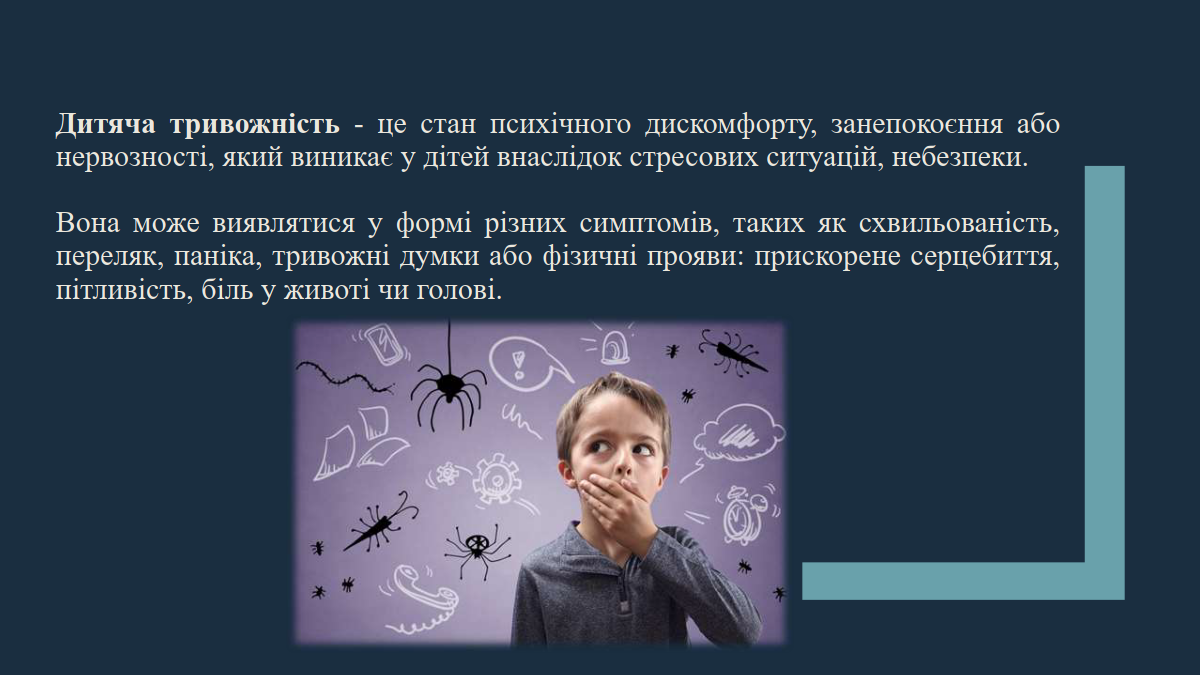 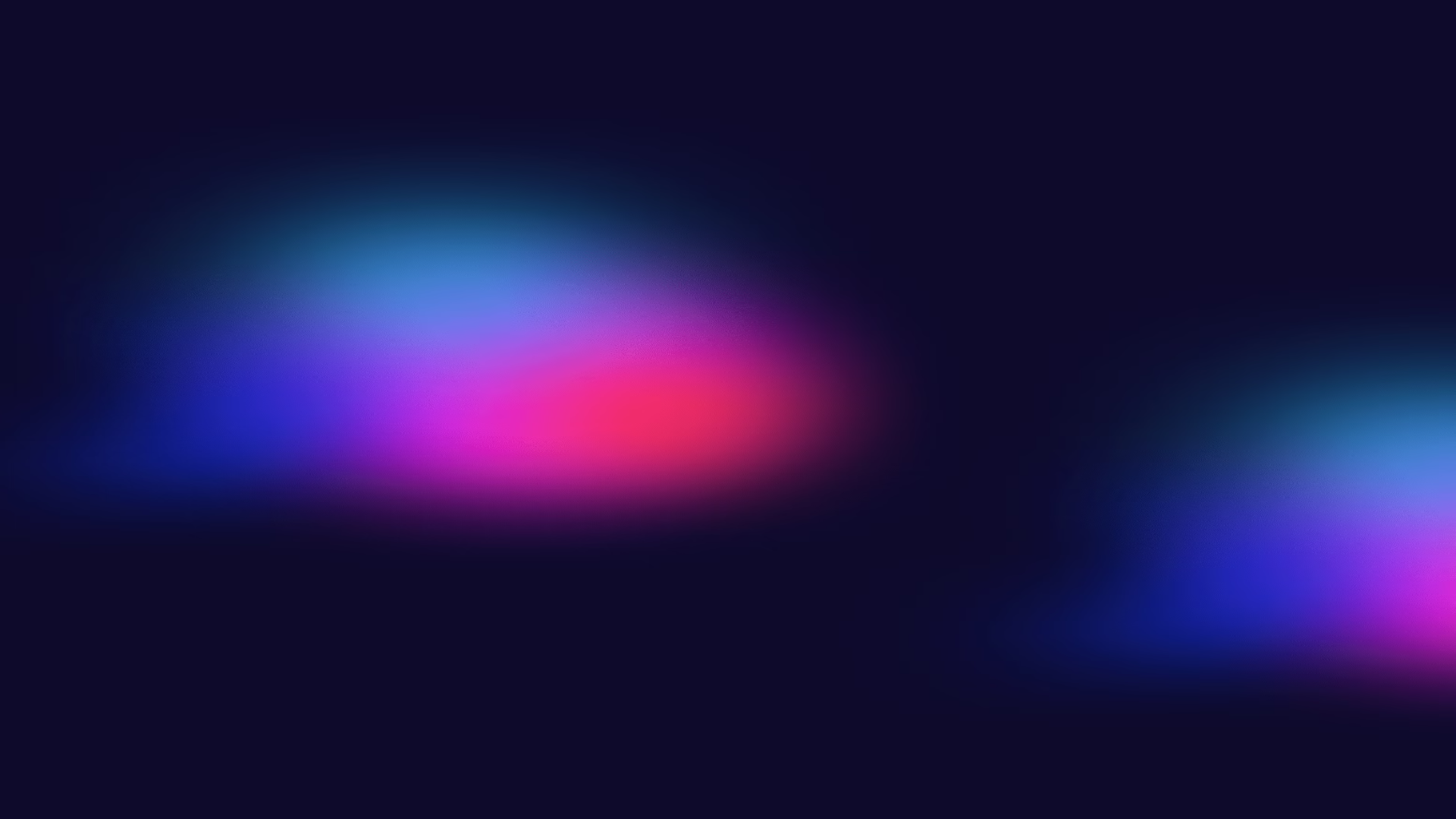 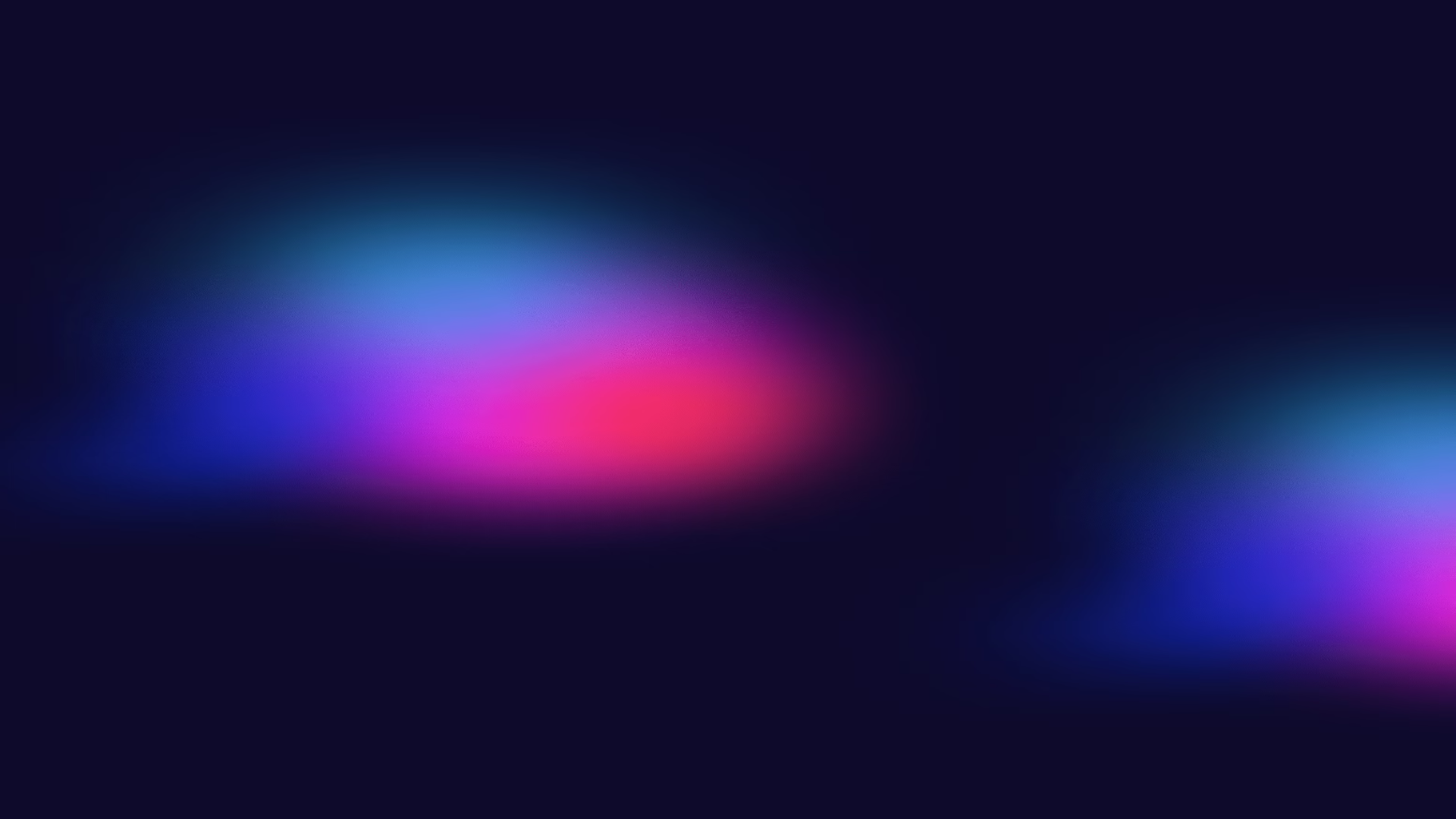 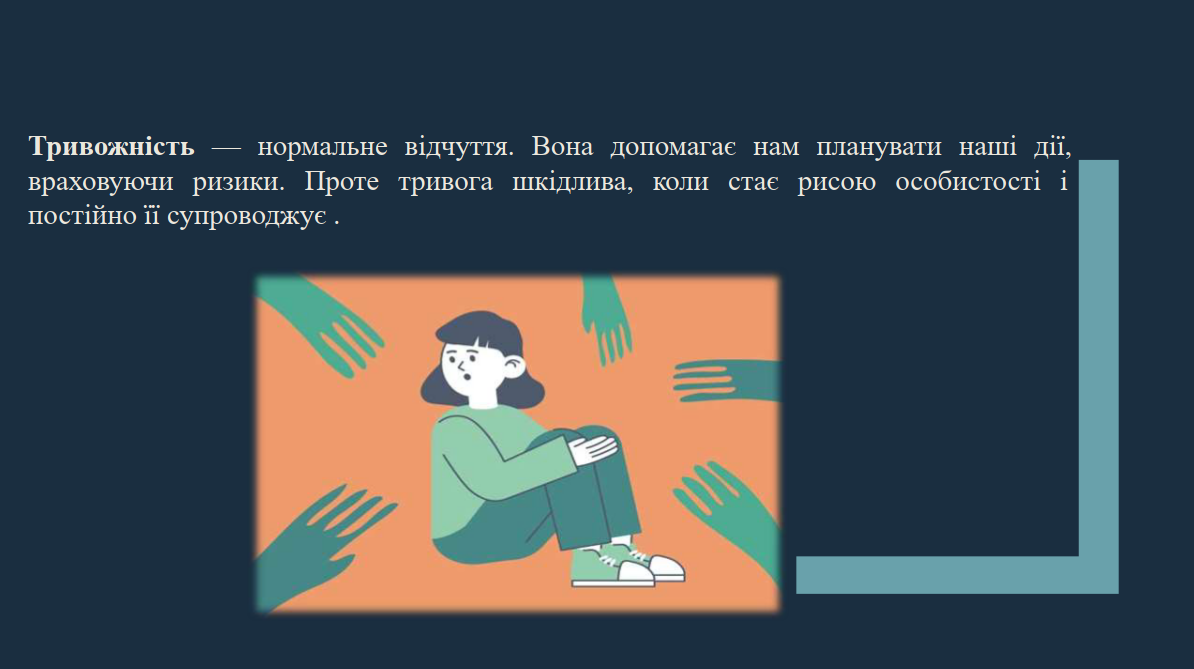 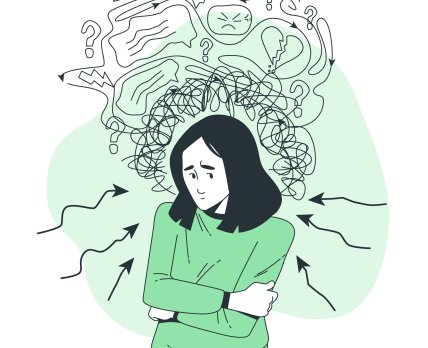 Є 2 основні категорії тривожності (За А.Прихожан) : 
 

 1) відкрита – яка свідомо переживається і виявляється у поведінці і діяльності у вигляді стану тривоги;
  
 2) прихована – у різній степені неусвідомлена, яка виявляється або у надмірному спокої, нечутливості до реального неблагополуччя і навіть запереченні його або опосередкованим шляхом через специфічні способи поведінки.
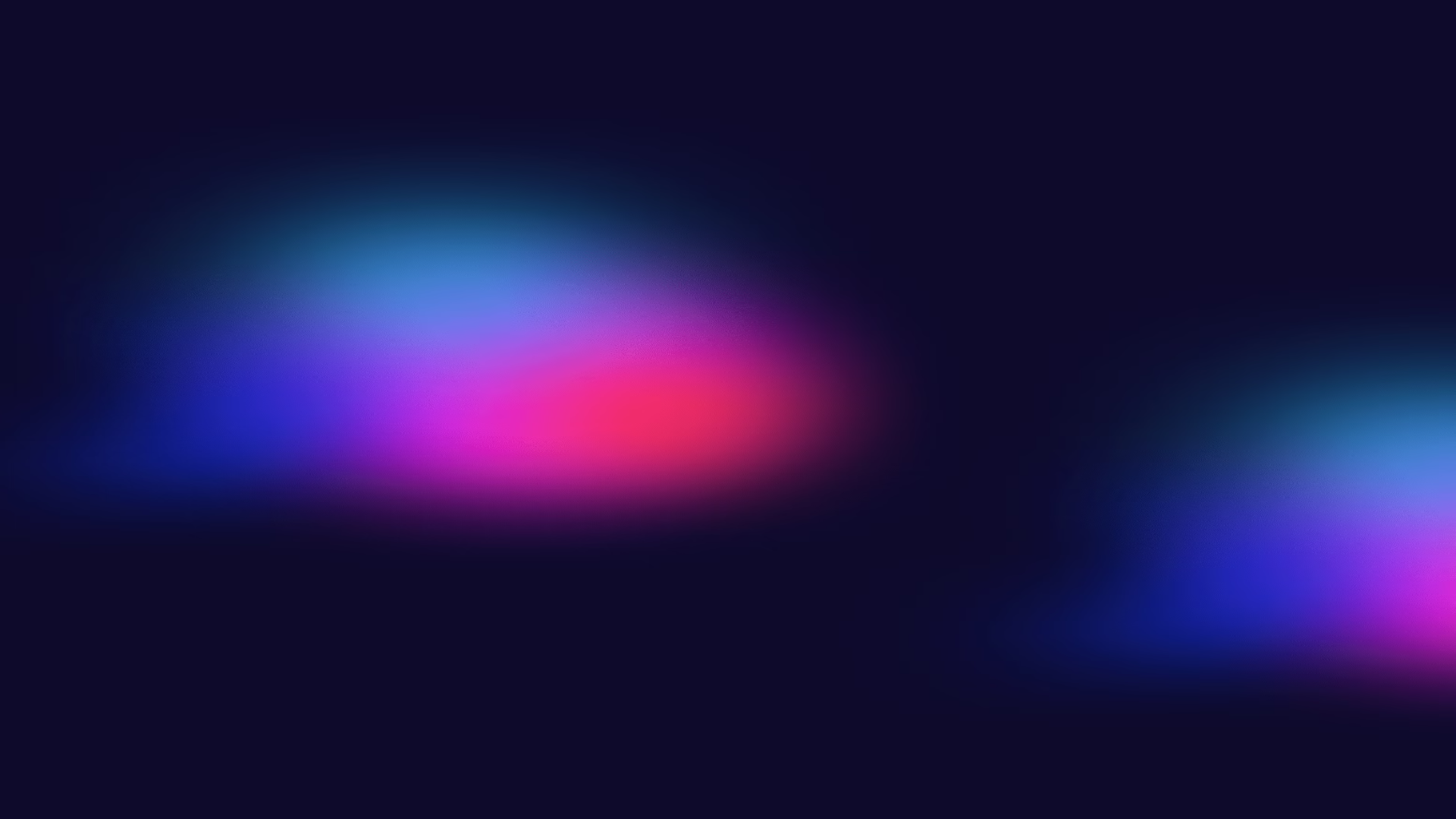 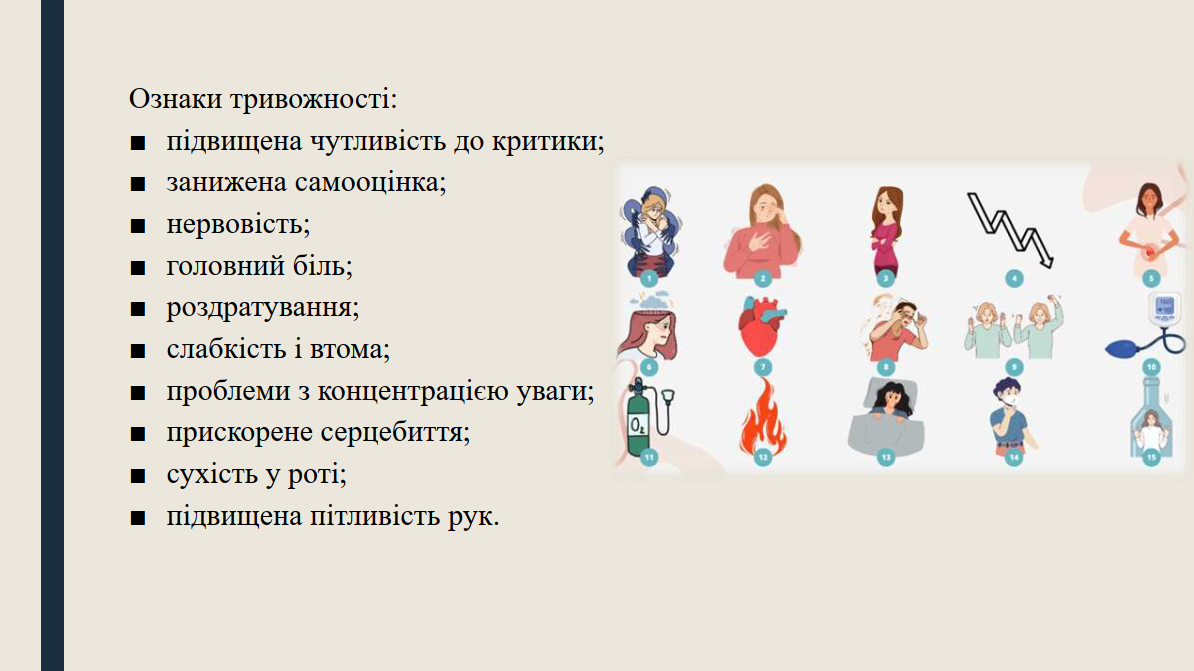 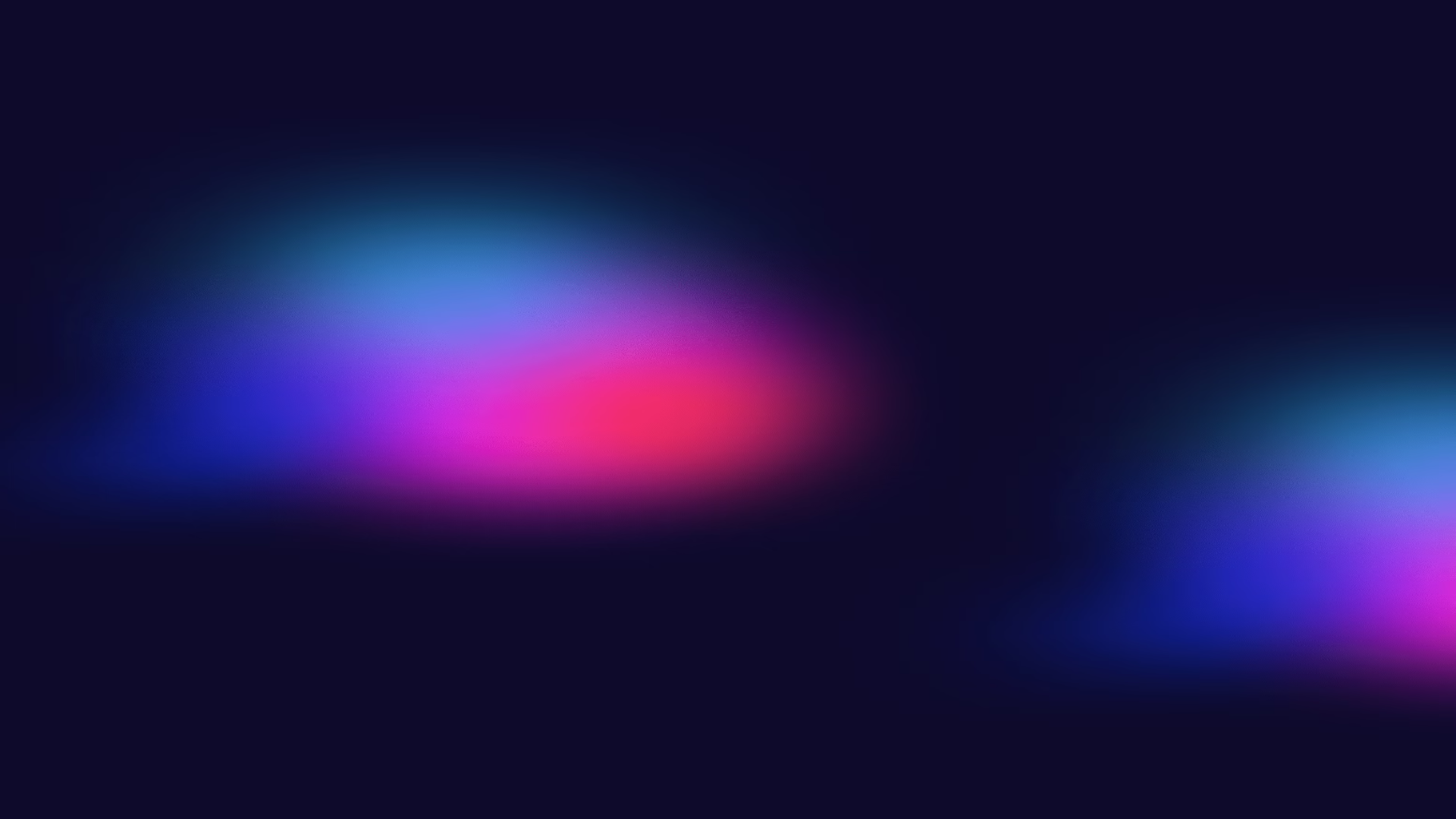 Ознаки тривожності у дітей молодшого шкільного віку
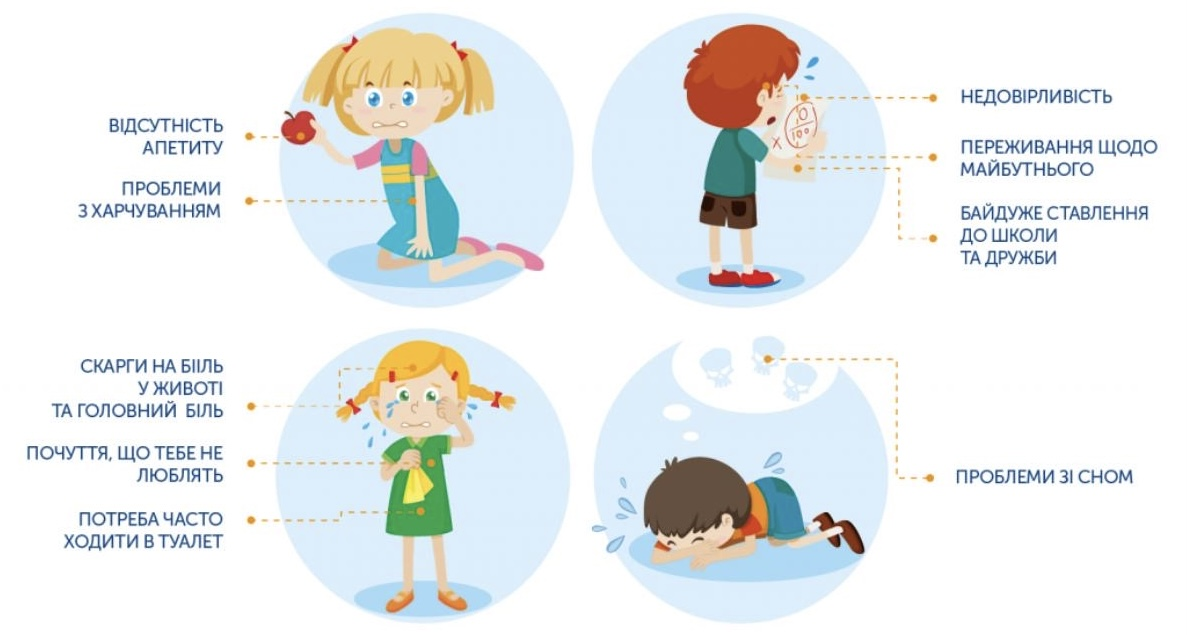 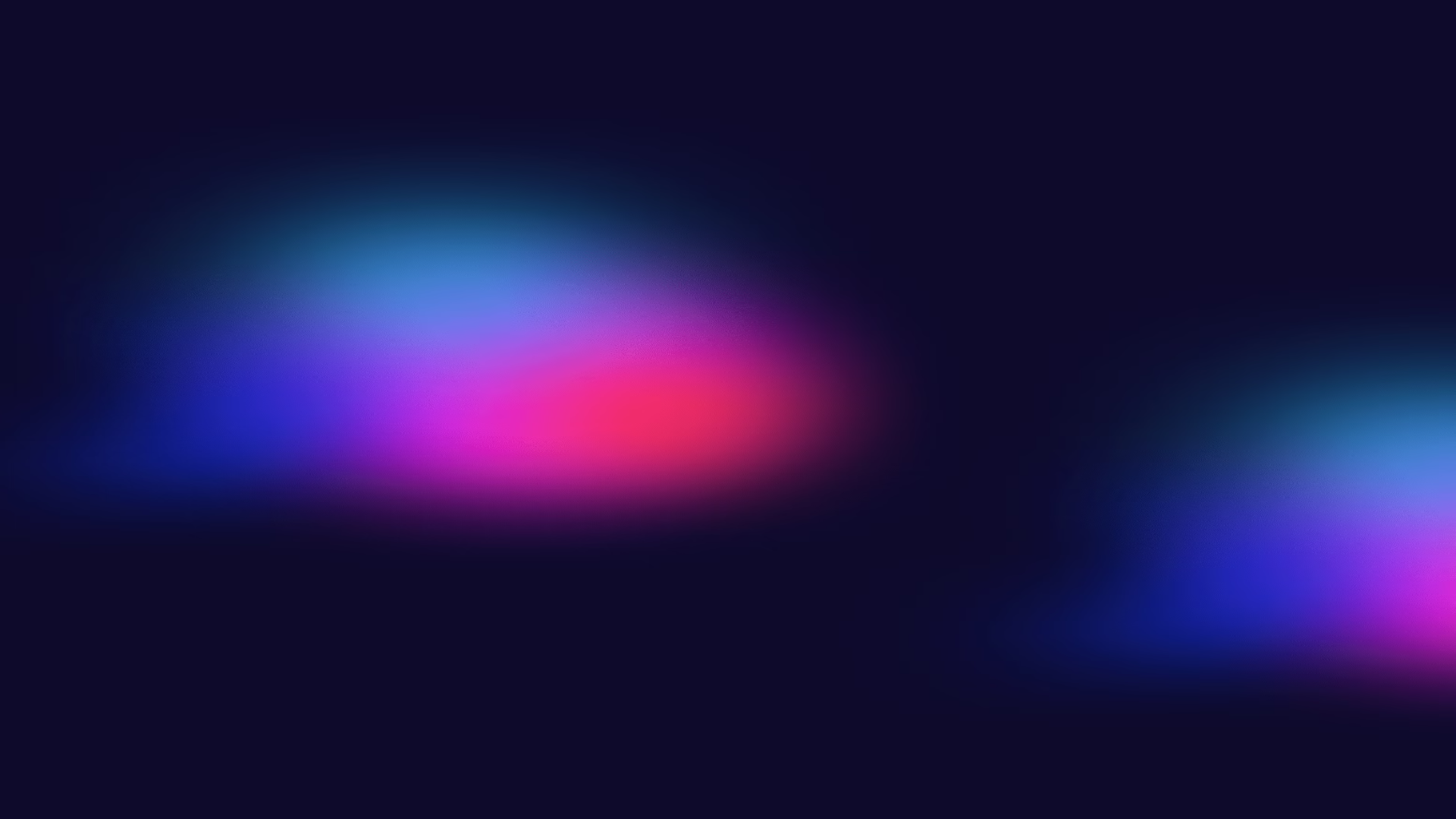 Ознаки тривожності у дітей 10-12 років  і підлітків
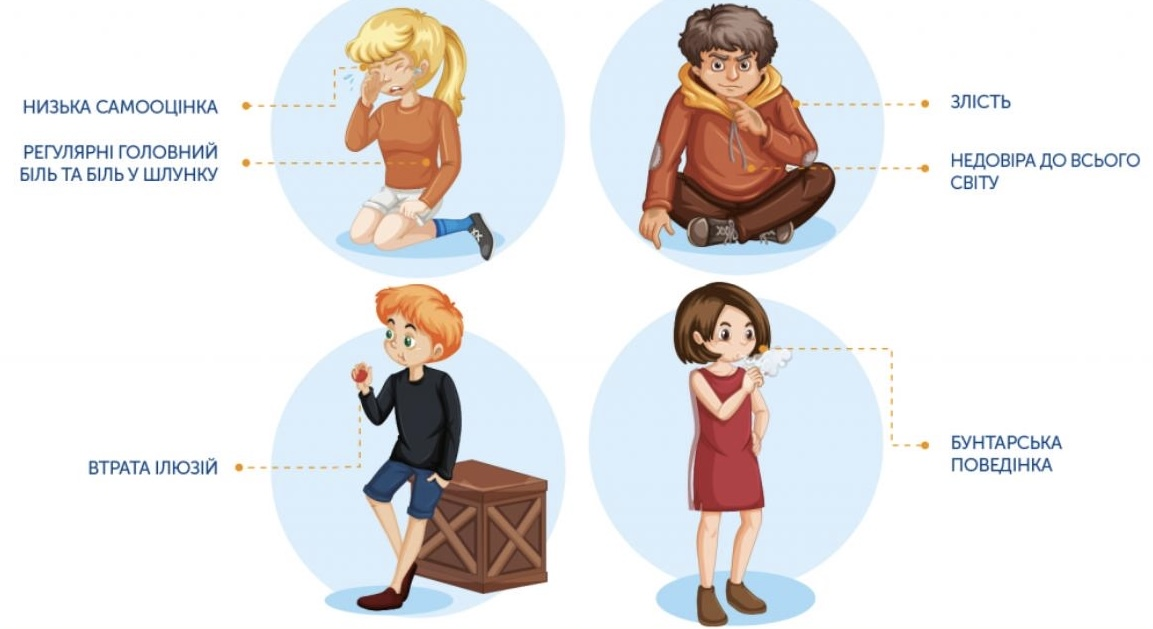 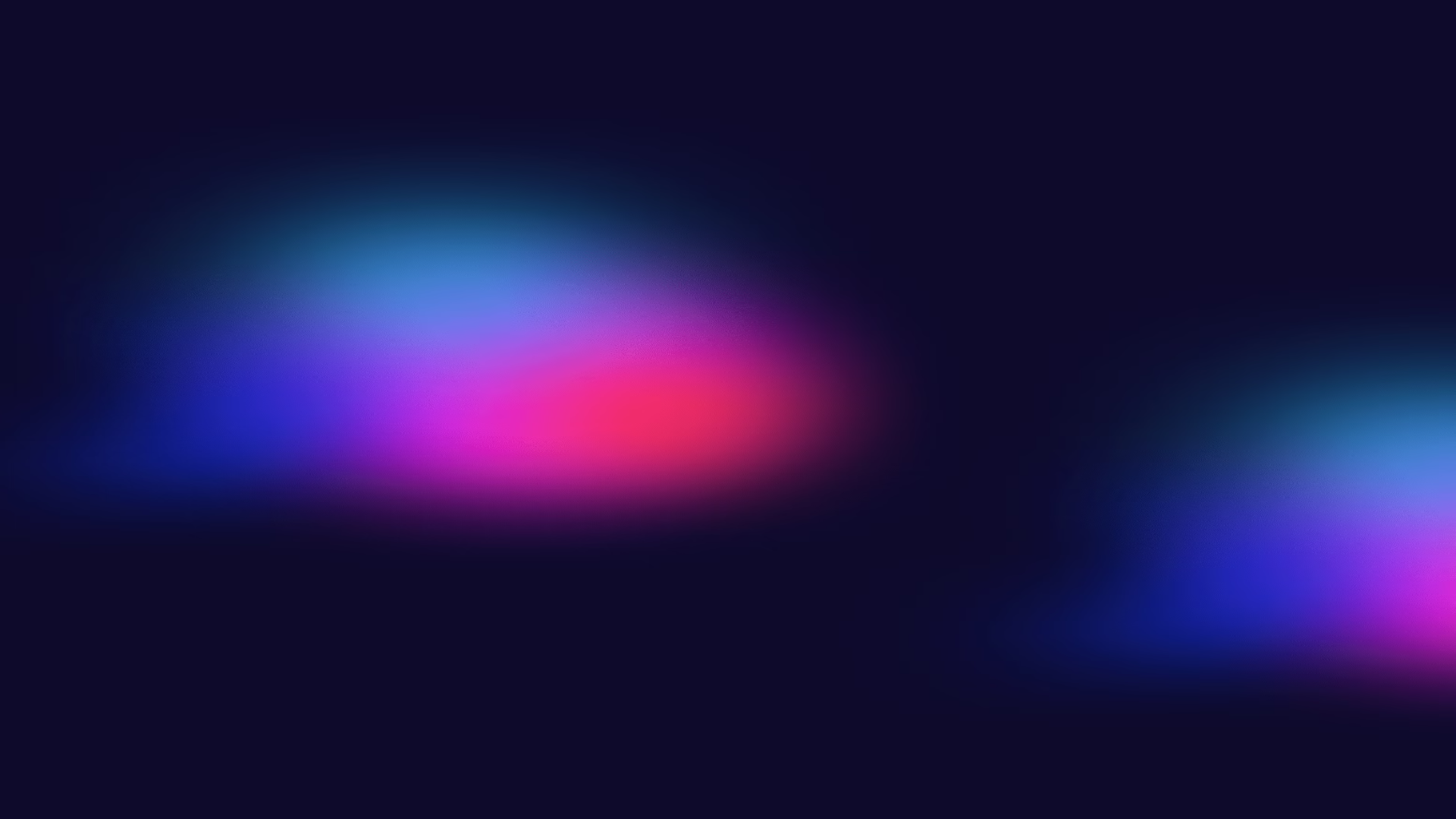 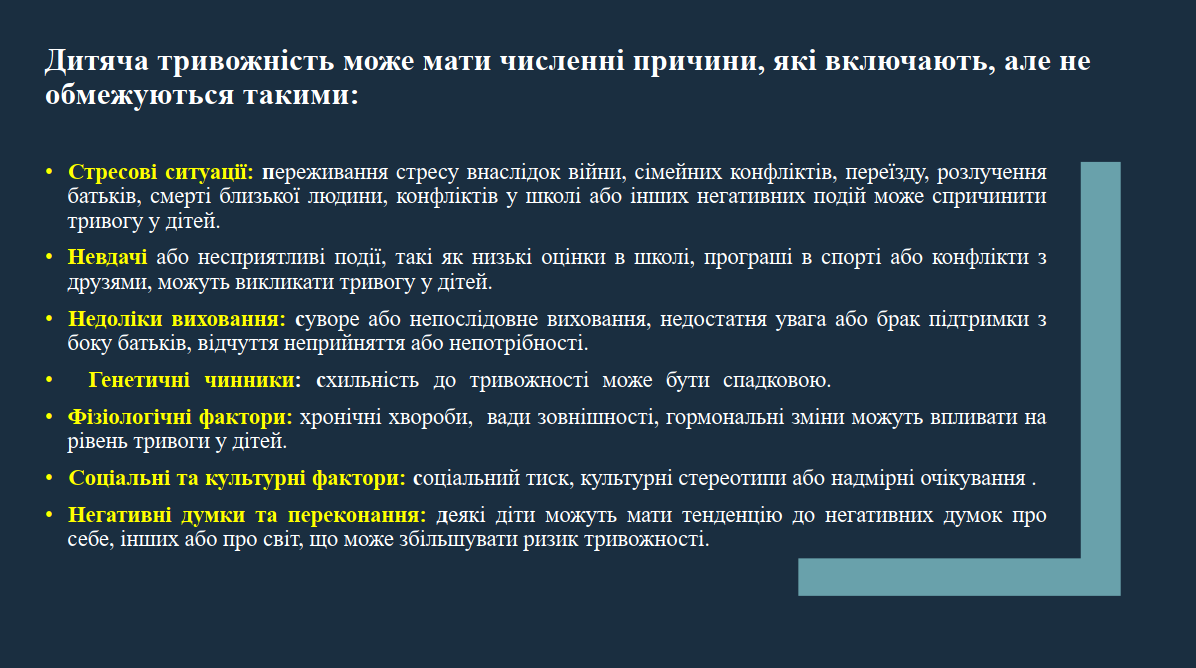 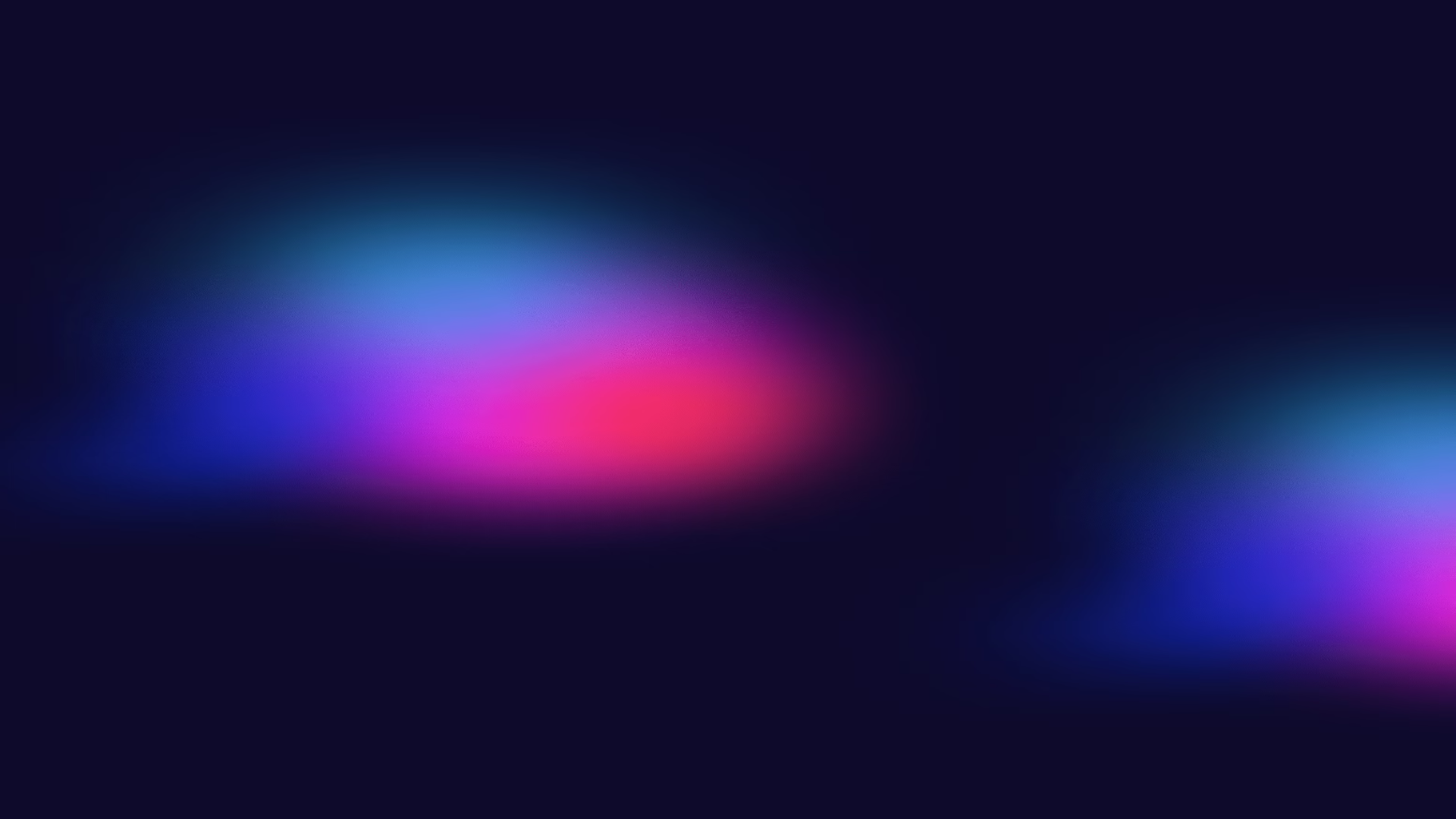 Вплив тривожності на успішність навчання
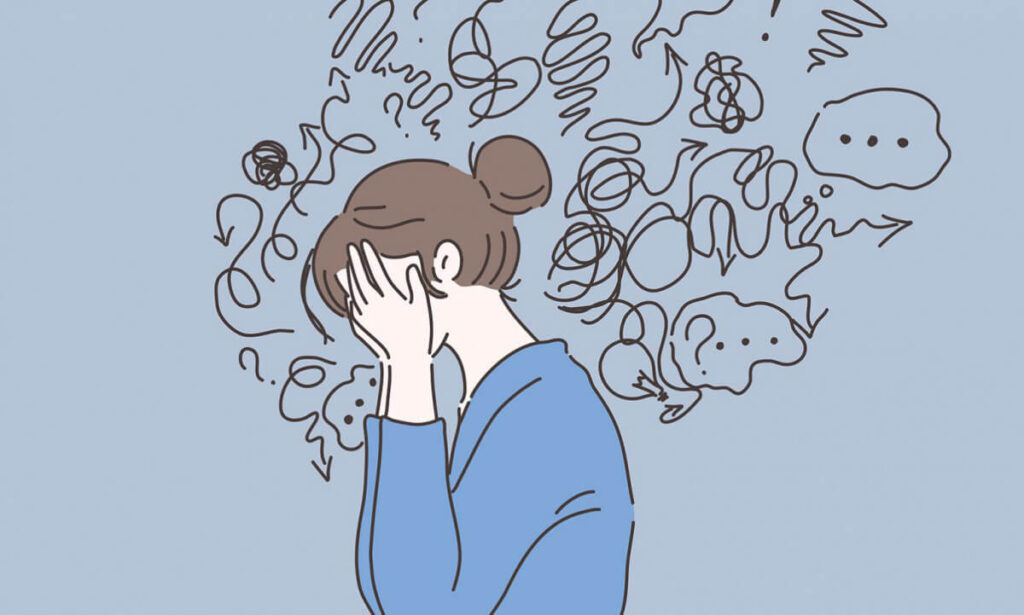 Тривожність призводить до погіршення концентрації уваги, ускладнює запам'ятовування навчального матеріалу та знижує здатність до логічного мислення. Крім того, тривожність негативно впливає на емоційний стан учнів, викликаючи напруженість, страх та розчарування, що ще більше ускладнює процес навчання.
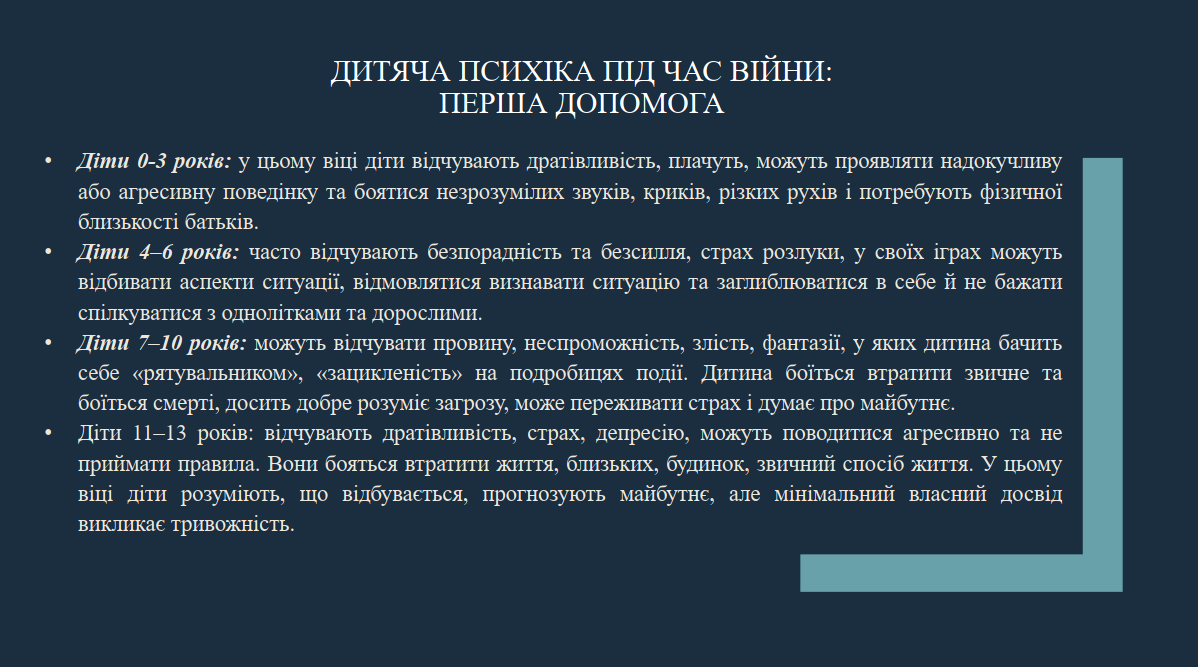 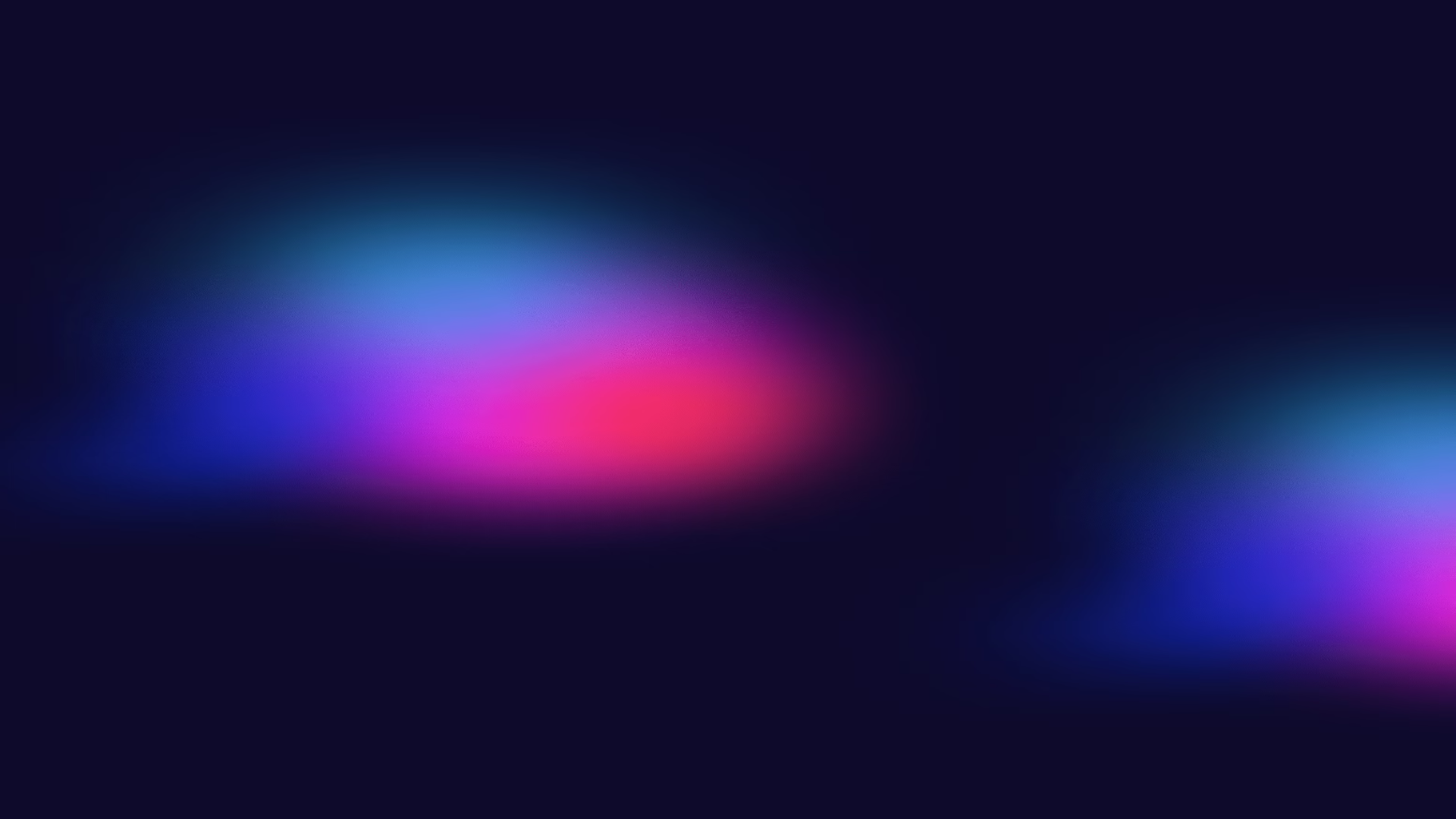 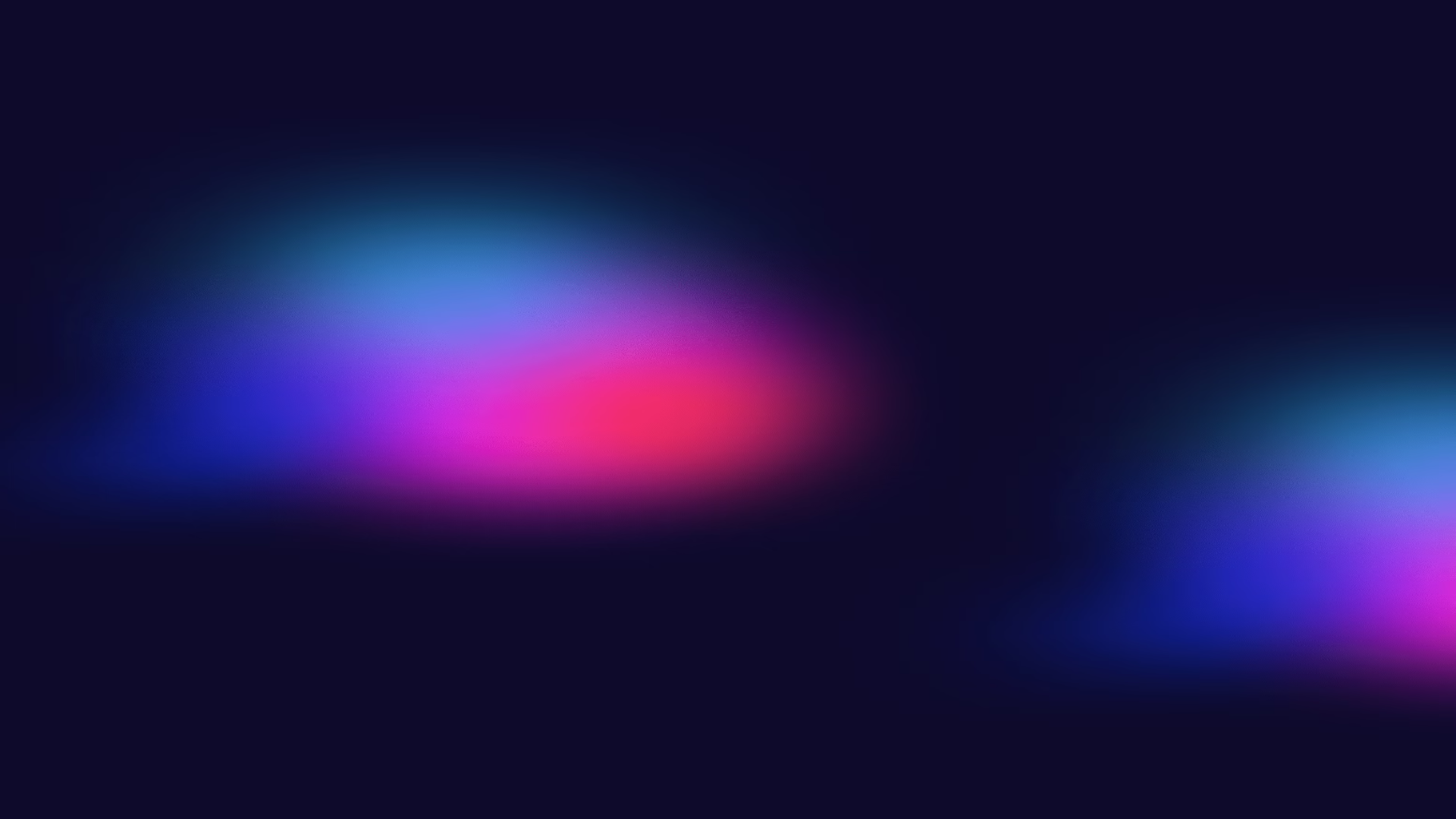 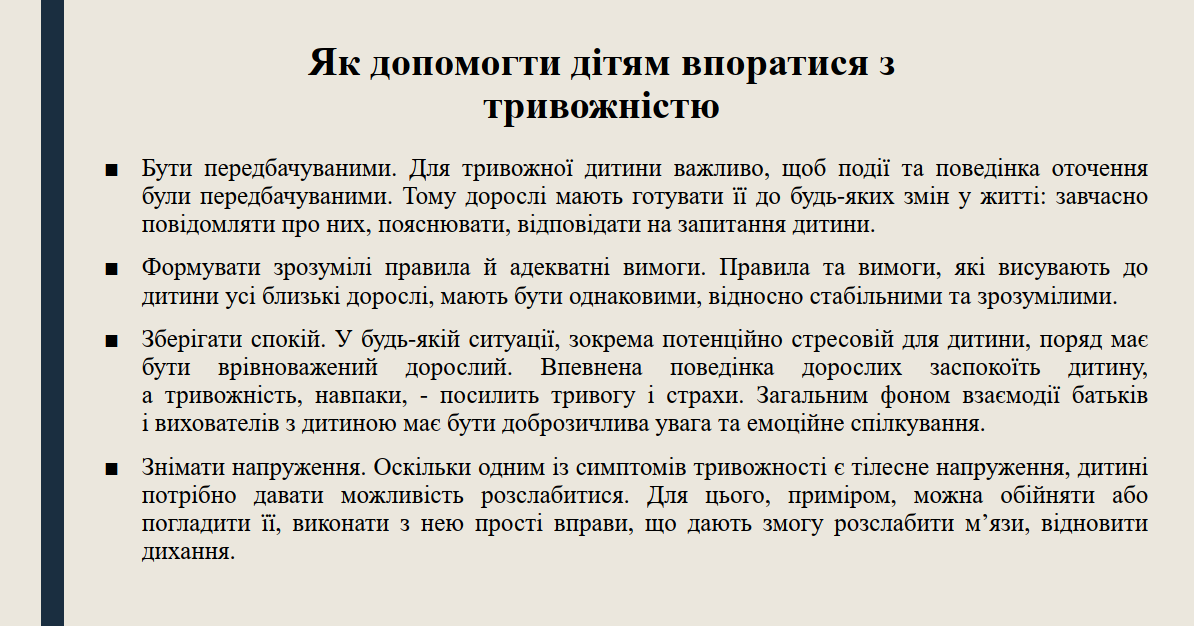 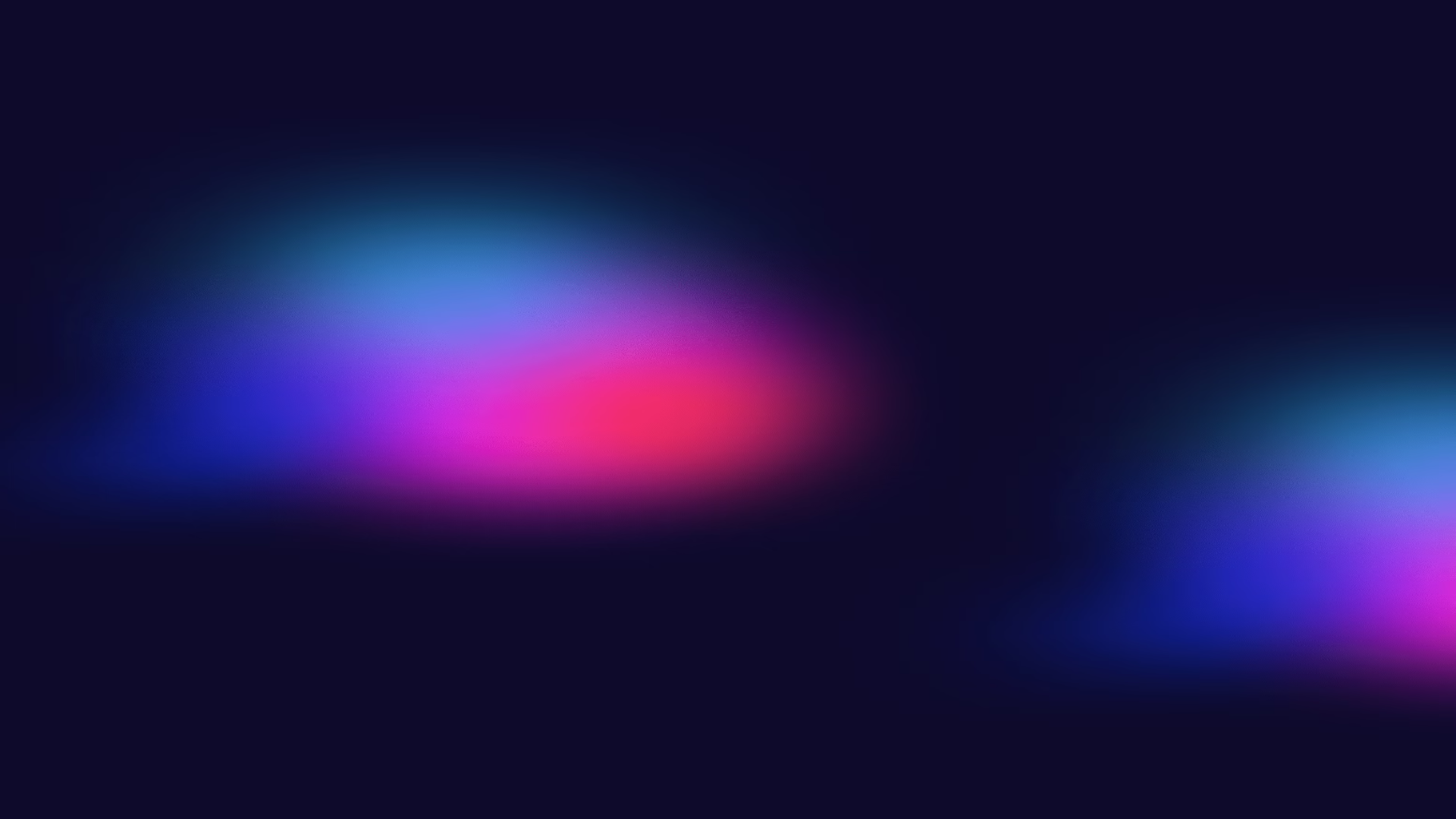 Значення позитивного мислення та впевненості в собі
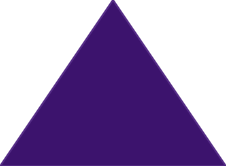 Позитивне мислення
1
Допомагає зменшити тривожність
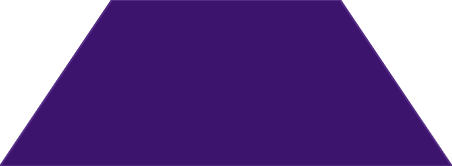 Віра в себе
2
Підвищує стійкість до стресу
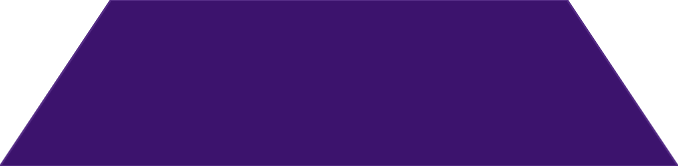 Самоприйняття
3
Знижує сприйняття невдач
Позитивне мислення та впевненість у собі відіграють ключову роль у подоланні тривожності. Учні, які налаштовані на успіх і вірять у свої здібності, з більшою імовірністю адекватно сприймають складнощі і швидко відновлюються після стресових ситуацій.
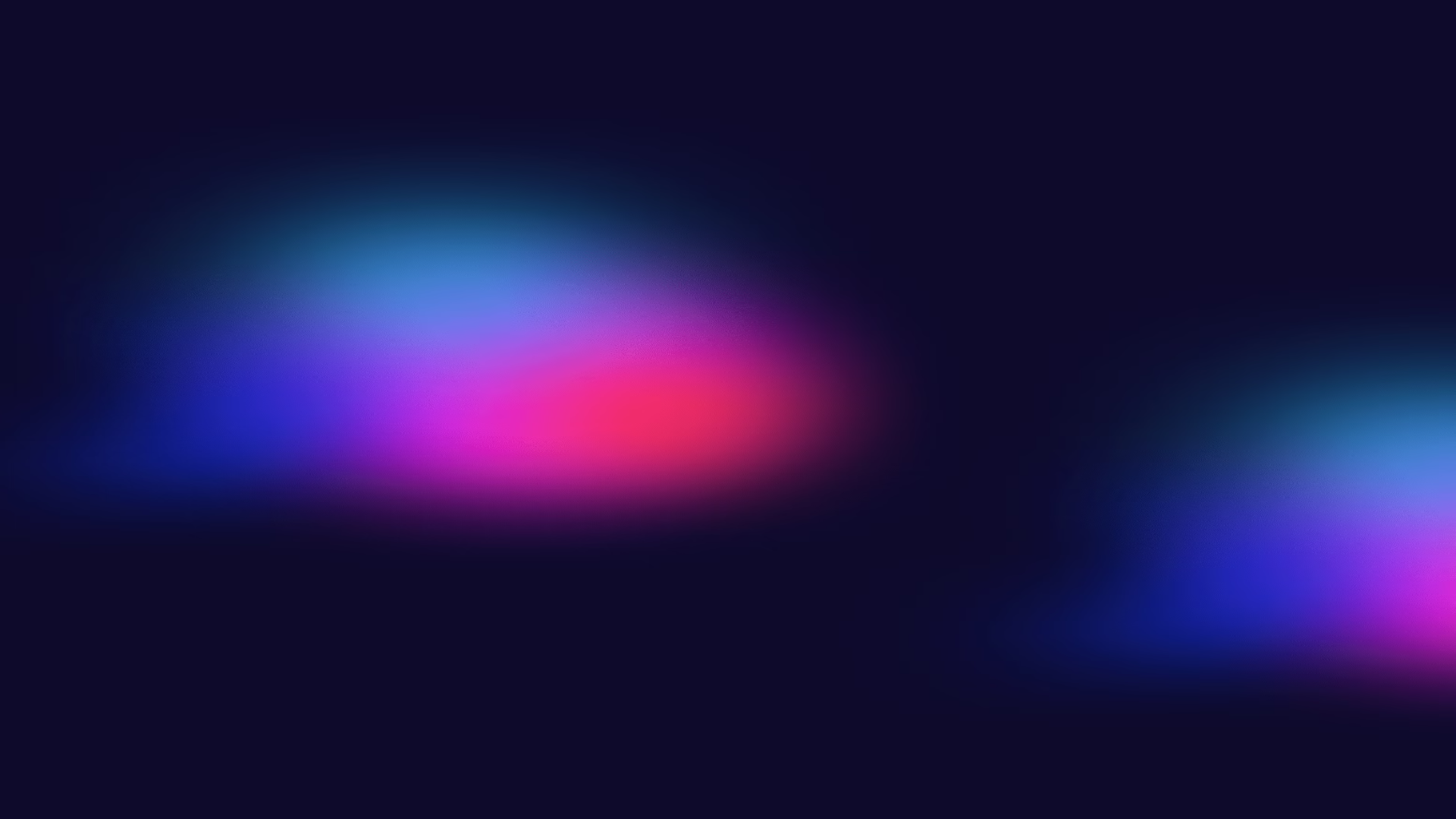 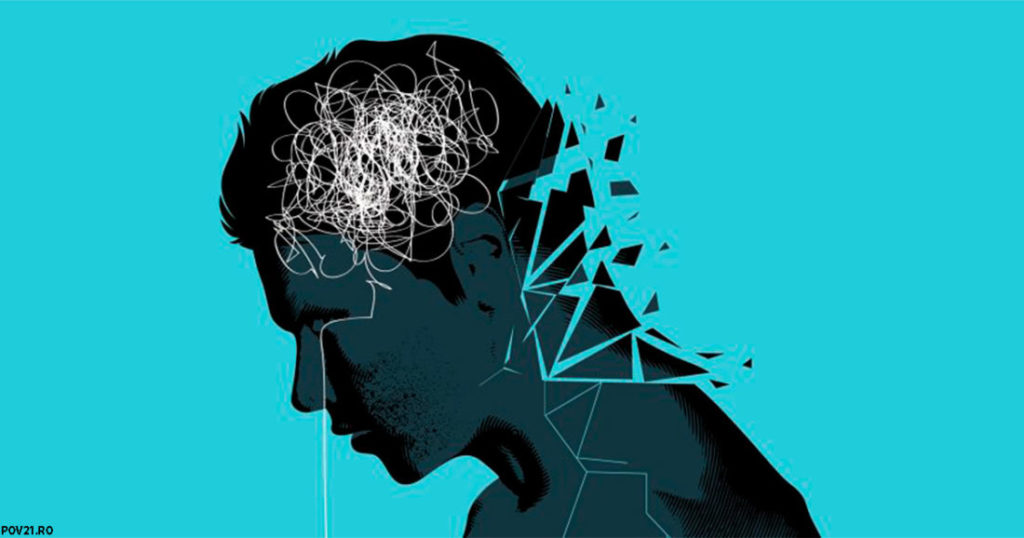 Поговоріть з вашим сімейним лікарем, якщо ваша дитина:
стає замкнутою, нещасною або пригніченою;
є проблеми в школі чи спілкуванні з друзями або родиною;
не може контролювати свою поведінку або гнів.
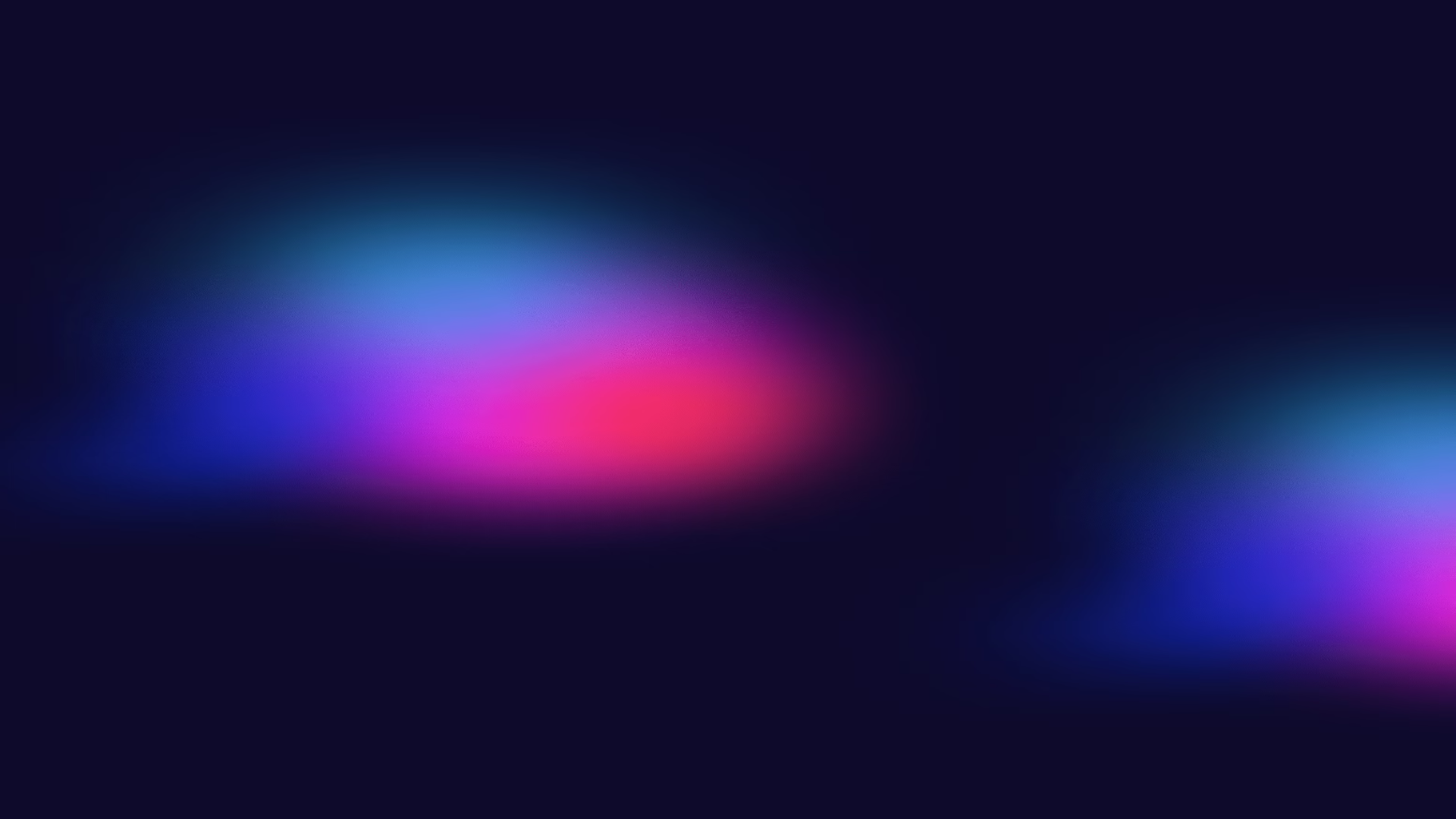 Дякую 
за увагу!